GDPR, zákon o zpracování osobních údajů a internetPhDr. Miroslava Matoušová
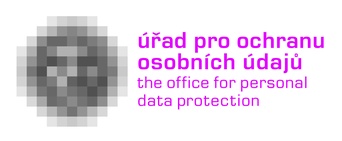 Praha, 2. října 2019
Část 1
Zákon o zpracování osobních údajů
2
Dílčí témata
Struktura a obsah zákona 
Vybraná ustanovení
Některé problémy
3
Působnost zákona č. 110/2019 Sb., o zpracování osobních údajů (§ 2)
a) zpracování osobních údajů podle nařízení 2016/679,
b) zpracování příslušnými orgány za účelem předcházení, vyhledávání, odhalování trestné činnosti, stíhání tr. činů, výkonu trestů a ochran-ných opatření, zajišťování bezpečnosti ČR nebo zajišťování veřejného pořádku a vnitřní bezpečnosti, vč. pátrání po osobách a věcech,
c) zpracování při zajišťování obranných a bezpečnostních zájmů ČR,   
d) další zpracování os. údajů, které mají být/jsou zařazeny do evidence nebo jejichž zpracování probíhá automatizovaně, nejde-li o zpracování fyzickou osobou při výlučně osobních/domácích činnostech, 
e) postavení a pravomoc Úřadu pro ochranu osobních údajů
4
Působnost hlavy II (§ 4)
(1) Ustanovení této hlavy se použijí při zpracování osobních údajů podle obecného nařízení (2016/679) – „adaptace“. 
(2) Ustanovení této hlavy a obecného nařízení se použijí i při zpracování osobních údajů, které mají být/jsou zařazeny do evidence, a při zpracování, které probíhá zcela/částečně automatizovaně, nejde-li o zpracování osobních údajů fyzickou osobou v průběhu výlučně osobních nebo domácích činností,
a) při výkonu činností, které nespadají do oblasti působnosti práva EU nebo do působnosti hlavy III nebo IV, nebo
b) při výkonu činností, které spadají do oblasti působnosti hlavy V kapitoly 2 Smlouvy o Evropské unii.
5
Adaptace GDPR
Hlava II. 
Způsobilost dítěte pro souhlas v souvislosti s nabídkou služeb informační společnosti  - 15 let (§ 7)
Jmenování pověřence pro ochranu osobních údajů orgány veřejné moci a orgány zřízenými zákonem, které plní zákonem stanovené úkoly ve veřejném zájmu  (§ 14)
Zpracování za účelem vědeckého nebo historického výzkumu a statistické účely  (§ 16)
Zpracování pro novinářské účely nebo účely akademického, uměleckého nebo literárního projevu (§ 17 - § 23)
Omezení některých práv subjektu údajů a povinností správců
Ochrana zdroje a obsahu informací
Adaptace GDPR    2
Hlava V. : Úřad pro ochranu osobních údajů
mj. činnosti Úřadu podle ON (výluka pro dozor nad soudy a státními zastupitelstvími v činnosti podle hl. III.)
oprávnění pro přístup k informacím, mlčenlivost zaměstnanců
Hlava VI.: přestupky 
Přebírá se úprava ze zák. 101/2000 Sb., která vynucuje zákazy zveřejňování stanovené např. § 8a až 8d trestního řádu vůči fyzickým osobám (§ 61)
Stanoví se, že porušení nařízení uvedená v čl. 83 odst. 4 až 6 jsou přestupky (předpisy o správním trestání) 
Upouští od uložení správního trestu veřejnoprávním entitám
! Horní hranice pokut podle GDPR není dotčena!
Vztah mezi § 14 a §§ 61 a 62
§ interpretuje pojem veřejný subjekt pro účely podle čl. 37(1)a)
§§ 62 odst. 5: Úřad upustí od uložení správního trestu u OVM a veřejných subjektů usazených v ČR - využití čl. 83(7) nař. 2016/679
Problém: okruh subjektů není vymezen konkrétními objektivně určitelnými definičními znaky
věci nepomáhá důvodová zpráva (text odůvodňuje znění nahrazené pozm. návrhy vč. číslování; rozpor u VZP s § 14 - dvojí výklad jediného pojmu v jednom zákoně)
nutno vyčkat na rozhodovací praxi soudů, což předpokládá restriktivní výklad výjimky ze strany Úřadu
8
Hlava III. Implementace trestněprávní směrnice
Hlava III.: 
Spravujícím orgánem se rozumí orgán veřejné moci příslušný k plnění úkolů v trestněprávní oblasti, který není zpravodajskou službou nebo obecní policií
Některé povinnosti spravujícího orgánu jsou upraveny jinak než povinnosti správce podle GDPR
Např. čl. 12 odst. 3 GDPR možnost odložení odpovědi na žádost subjektu údajů  celkem až na 3 měsíce, se zdůvodněním odkladu
§ 30 zákona o zpracování osobních údajů – povinnost spravujícího orgánu odpovědět nejdéle do 60 dnů
Hlava V. (Úřad) 
Hlava VI. (přestupky): horní hranice pokut ze zák. 101/2000 Sb. (10 mil. Kč) přejata pro přestupky podle hlavy III. („spravující orgány“)
Hlava IV. Zajišťování obranných a bezpečnostních zájmů ČR
Ustanovení této hlavy se použijí při zpracování osobních údajů k zajišťování obranných a bezpečnostních zájmů ČR, pokud jiný právní předpis nestanoví jinak.
Převzato z obecné úpravy ve zrušeném zák. č. 101/2000 Sb.      s tím, že jiný právní předpis většinou jinak stanoví (např. zákon č. 153/1994 Sb., o zpravodajských službách, č. 154/1994 Sb., o Bezpečnostní informační službě)

Ani ustanovení této hlavy, např. povinnost mlčenlivosti zaměstnanců podle § 47 nelze aplikovat „podle“ GDPR; správce podléhající GDPR musí přijmout opatření podle článku 32(4) GDPR.
Zpracování os. údajů při plnění povin-nosti nebo výkonu působnosti (§ 5)
Správce je oprávněn zpracovávat osobní údaje, pokud je to nezbytné pro splnění
a) povinnosti, která je správci uložena, nebo
b) úkolu prováděného ve veřejném zájmu nebo při výkonu veřejné moci, kterým je správce pověřen.
Pravomoci správců se nerozšiřují, pouze se zajišťuje, že tam, kde plní úkoly na základě zákonné povinnosti nebo z důvodu veřejného zájmu, nejsou zbaveni možnosti zpracovávat osobní údaje. 
Omezení pro zpracování osobních údajů v platných předpisech nejsou dotčena, zpracování musí být v mezích těchto právních předpisů.
11
Hlavní problémy (z pohledu SA CZ)
Termín nabytí účinnosti (důsledky pro vymáhání souladu)
Neznalost zákona (i ve veřejném prostoru jej interpretují i ti, co ho nečetli)
Nedotažená adaptace právního řádu ČR 
 vč. nevyřešených akutních problémů
12
Část 2
Dvě aktuální témata
13
Biometrika: pravidla (GDPR)
zpracování biometrických údajů za účelem jedinečné identifikace fyzické osoby je zakázáno (zákaz prolamuje 10 podmínek) (čl. 9(1))
„biometrické údaje“ = osobní údaje vyplývající z konkrét-ního technického zpracování týkající se fyzických či fyziologických znaků nebo znaků chování fyzické osoby, které umožňuje nebo potvrzuje jedinečnou identifikaci, např. zobrazení obličeje nebo daktyloskopické údaje      (čl. 4_14)
ČR nevyužila (nově) zmocnění v čl. 9(4) nař. 2016/679
14
Biometrika: situace v ČR
Jednotliví zaměstnavatelé rutinně zpracovávají některé biometrické údaje zaměstnanců pro účely kontroly vstupu, přítomnosti a přístupů (stavebnictví, školy, obchodníci, finanční instituce)
Používání souhlasu je ve vztahu zaměstnavatel – zaměstnanec, na základě čl. 4 bod 11 a čl. 7 nař. 2016/679 nepřijatelné
Rutinní používání biometrického podpisu různými správci
15
Biometrika: iniciativa ÚOOÚ
Využita novelizace zákoníku práce: nový § 316a Biometrika zaměstnance (francouzská inspirace)
Zaměstnavatel může využívat k ochraně svých výrobních a pracov-ních prostředků a technologií biometrické údaje identifikující zaměstnance a používající pouze morfologické znaky zaměstnanců.
Údaje lze využívat pouze pro kontrolu přístupu k výrobním aj. provozním zařízením zaměstnavatele a vstupu do objektů zaměstnavatele/jejich částí, kde jsou taková zařízení umístěna. 
Pro tyto účely lze zpracovávat pouze v rozsahu nezbytném: identifikační údaje zaměstnance, provozní údaje technického zařízení využívaného k biometrické identifikaci a autentizaci zaměstnanců a údaje vytvořené takovým zařízením/jeho pomocí.
16
Biometrika: případy z EU
200 000 SEK za program rozpoznávání tváře (Švédsko): 
Souhlas žáků a jejich rodičů nebyl udělen svobodně ("significant imbalance„)
Škola zpracovávala více osobních údajů než bylo třeba pro účely, pro něž byly shromažďovány – určit, zda se žáci zúčastnili výuky
Komise (Belgie) zkoumá na základě ohlášeného porušení zabezpečení pracovní agentury, které ovlivnilo  biometrické údaje 2 000 jejich zaměstnanců (otisky prstů)
17
Rodné číslo
Rozšíření právních titulů pro využívání: § 13c zák. č. 133/2000 Sb.:  
a) jde-li o činnost ministerstev, jiných správních úřadů, orgánů pově-řených výkonem státní správy, soudů, vyplývající z jejich /…/ působnosti, nebo notářů pro vedení Centrální evidence závětí,
b) stanoví-li tak zvláštní zákon,
c) pokud je to nezbytné pro vymáhání soukromoprávních nároků nebo pro předcházení vzniku nesplácených pohledávek, jsou-li přijata konkrétní opatření k ochraně práv a svobod subjektu údajů, která odpovídají stavu techniky, nákladům na provedení, povaze, rozsahu, kontextu a účelům zpracování i různě pravděpodobným a závažným rizikům pro práva a svobody fyzických osob,
d) se souhlasem nositele rodného čísla/jeho zákonného zástupce.
18
Rodné číslo   2
Opatření /…/ mohou zahrnovat zejm.: 
- opatření zaměřená na důsledné uplatnění povinnosti podle čl. 5(1)c) ON (rozsah), 
- pořizování přístupových logů a uchovávání záznamů nejm. 2 r., 
- informování osob zpracovávajících osobní údaje o povinnostech při ochraně, 
-  jmenování pověřence pro ochranu osobních údajů, 
- zvláštní omezení přístupu k osobním údajům u správce/zpracovatele, 
- pseudonymizaci a šifrování osobních údajů, 
- opatření k zajištění trvalé důvěrnosti, integrity, dostupnosti a odolnosti systémů a služeb zpracování; opatření umožňující obnovení dostupnosti v případě incidentů, 
- pravidelné testování, posuzování a hodnocení účinnosti zavedených opatření pro zajištění bezpečnosti zpracování, nebo 
k) zvláštní omezení přenosu osobních údajů do třetí země. 
Pouze formálně v mezích čl. 87 nař. 2016/679 (vhodné záruky)
19
Část 3
Ochrana osobních údajů a internet
20
Osobní údaje na internetu
Nerespektování občanského zákoníku
Snaha řešit právy subjektu údajů jiné problémy
Presumovaná neexistující práva
Žádná zvláštní pravidla   v nař. 2016/679 a zák. č. 110/2019 Sb.
Výchozí podceňování problematiky (navzdory veřejně dostupným informacím)
věcná působnost nař. 2016/679 (zpracování)
21
Vymáhání souladu v ČR
Obsah podnětů a stížností:
 - nerespektování práv subjektů údajů  (výmaz, právo na přístup)
 - obchodní sdělení (není podle GDPR) 
 - zveřejnění osobních údajů na internetu bez právního důvodu (obecně, sociální sítě, klony veřejných rejstříků, zdravotní pojišťovna) – často mimo působnost Úřadu
Kontroly ex officio: 
politické strany a hnutí (poruš. čl. 5(2) a 30)
zveřejňování os. Údajů jiných na facebookovém profilu
 Pokuty po 25. 5. 2018
otevřený webový registr, 
zveřejňování seznamu s osobními údaji na internetu, 
únik databáze hráčů on-line hry, 
2x za nesoučinnost při kontrole (50 000,- CZK)
22
Správní trestání 2019 (CZ):
23
Stíhaná porušení (EU):lokální případy
24
Stíhaná porušení (EU): přeshraniční případy
25
Problém č. 1: transparentnost
První zásada zpracování osobních údajů v nař. 2016/679: čl. 5(1)a) + čl. 12
Přesah s „klasickou“ ochranou spotřebitele
Informace pro spotřebitele/subjekty údajů
(ne)splnitelné požadavky: čl. 12(1)
rozsah odpovědnosti správce  x podstata internetu (www)
26
miroslava.matousova@uoou.cz
https://www.uoou.cz/
27